Интегрированный культурологический проект
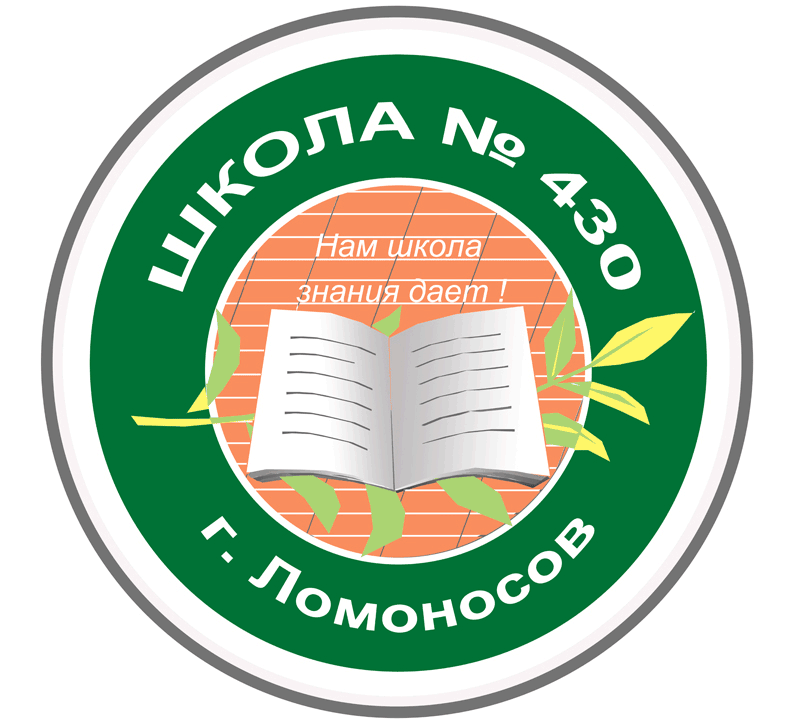 «Там русский дух…»
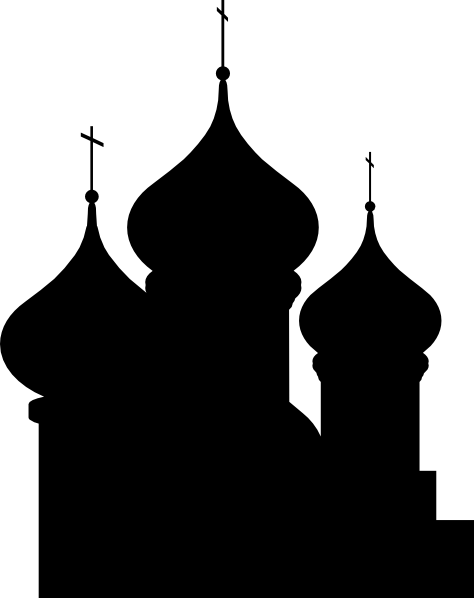 Проект  представляет:
Акимова Валентина Александровна, 
учитель русского языка и литературы 
ГБОУ школы №430 
Петродворцового района Санкт-Петербурга
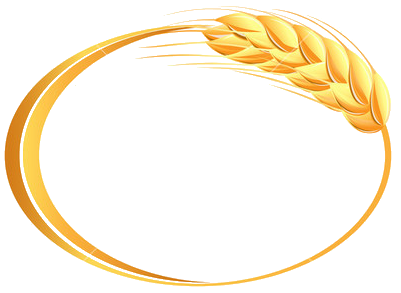 ИСТОРИЯ
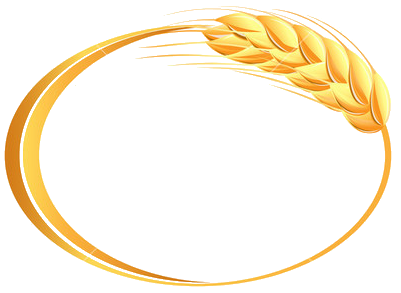 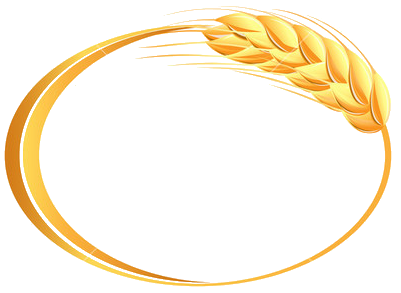 ТЕХНОЛОГИЯ
ЛИТЕРАТУРА
…целостное представление учащихся 
об окружающем мире и о самом человеке
Образовательные путешествия
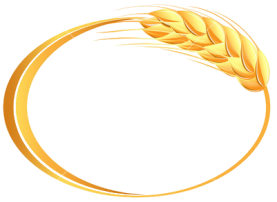 Эрмитаж. Рыцарский зал.
 Выборг. Средневековый замок.
Музей ракетных войск и артиллерии. Военное искусство Древней Руси и средневековой Европы.
Владимир-Москва-Новгород. Древнерусское государство
Свято-Троицкая Сергиева пустынь. Мастер-класс по изготовлению иконы.
Музей. Русский Левша. Русские умельцы.
Этнографический музей. Быт русского человека. Мастер-класс. Плетение из ивовой лозы
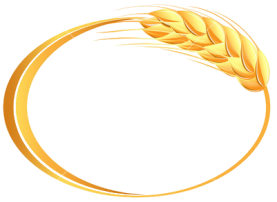 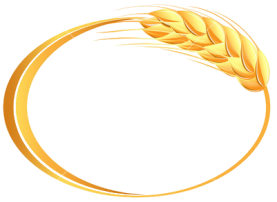 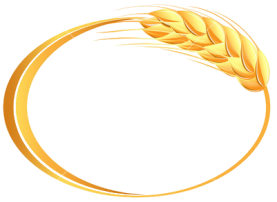 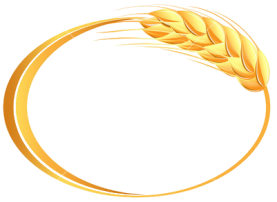 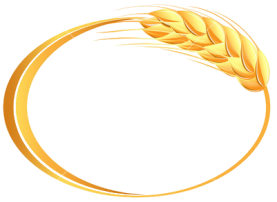 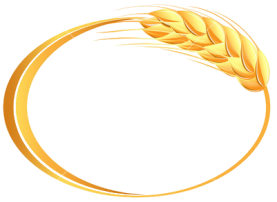 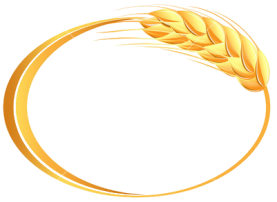 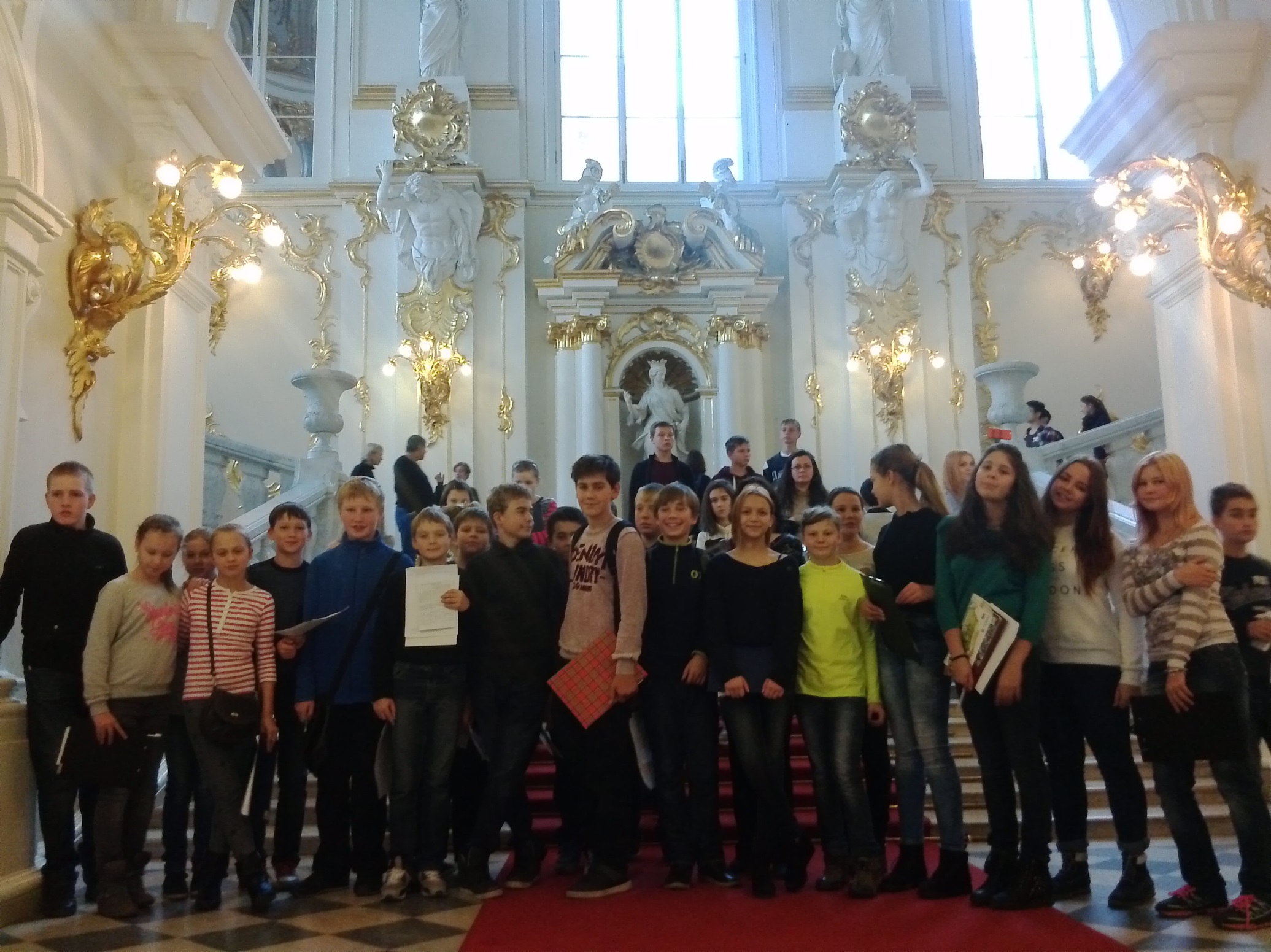 Образовательные путешествия
Образовательные путешествия
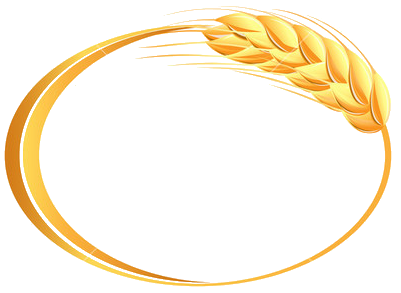 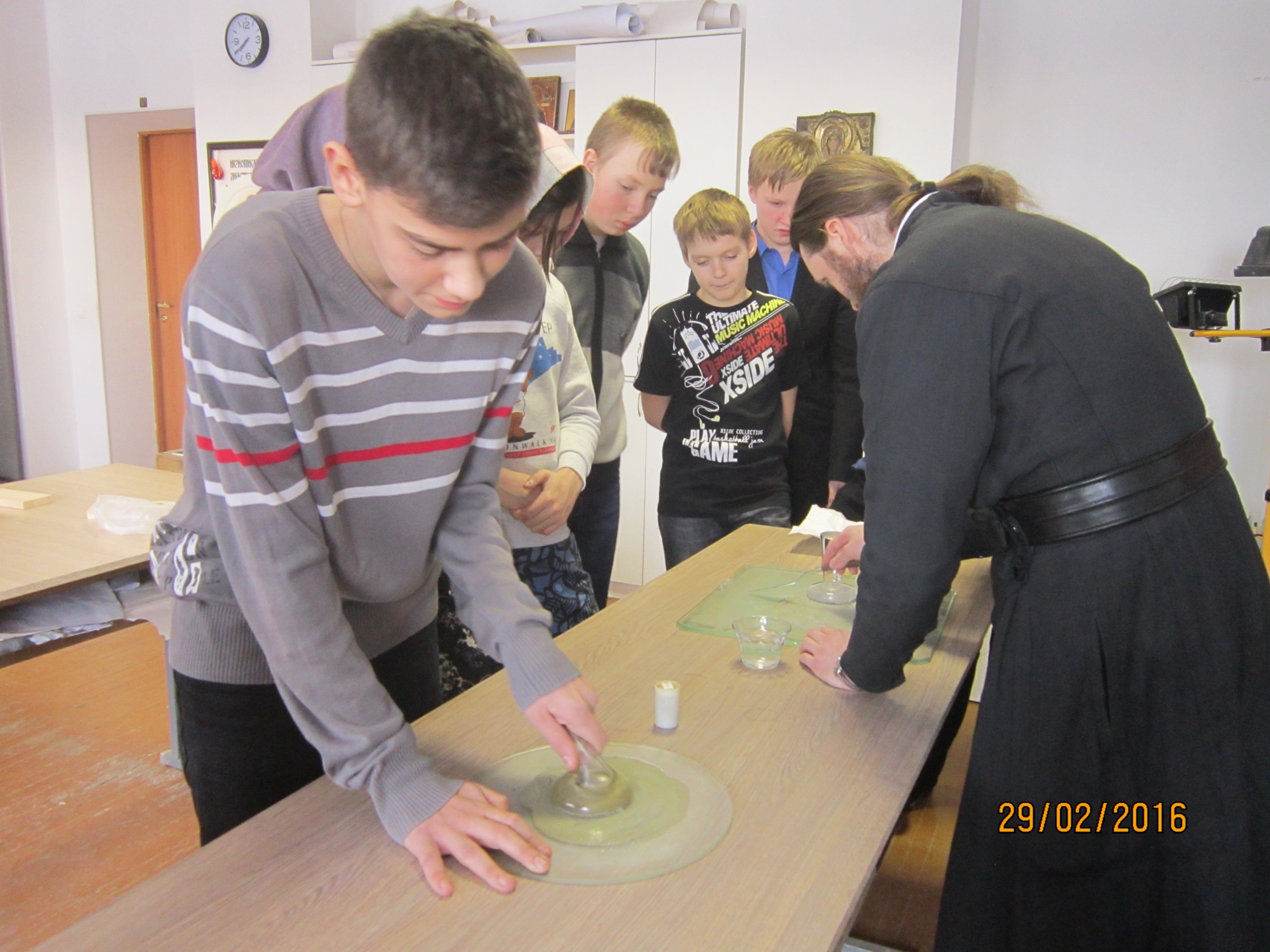 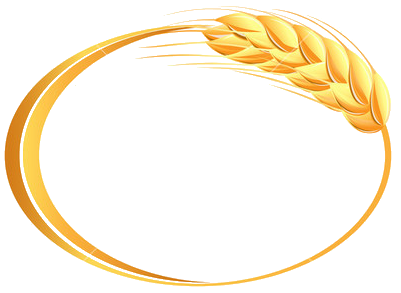 Мастер-класс 
по изготовлению иконы
Мастер-класс 
«Плетение из ивовой лозы»
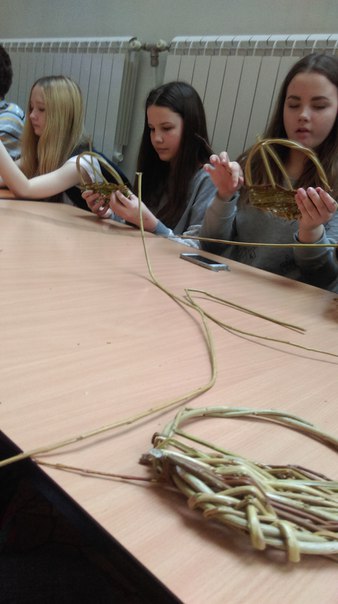 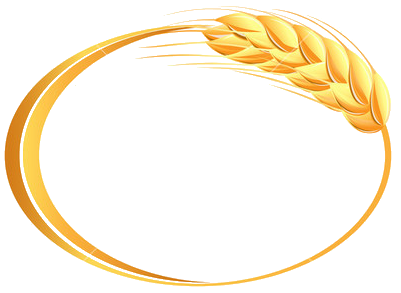 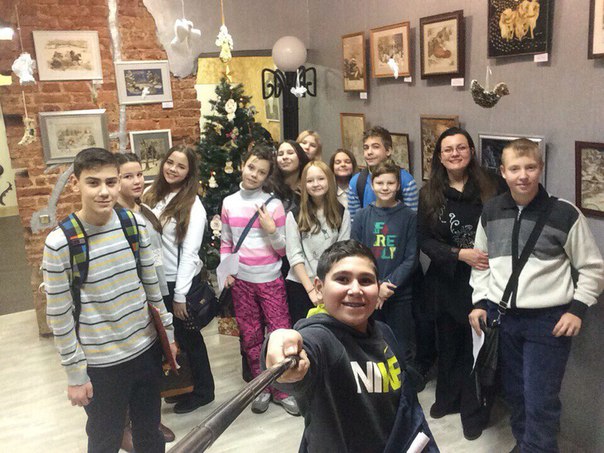 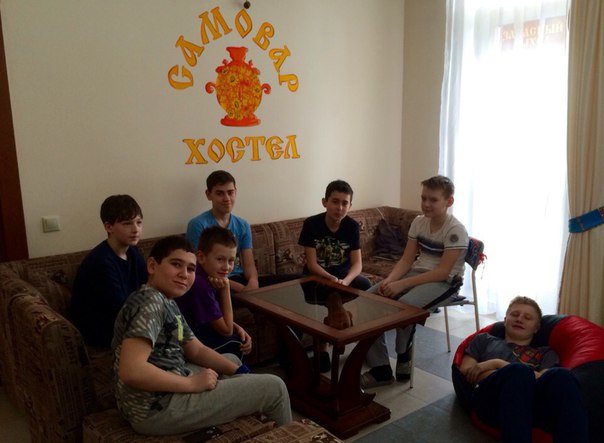 Рефлексия
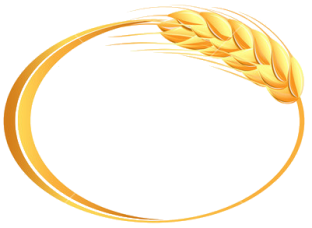 Презентация;
Видеоролик;
Викторина;
Кроссворд;
Эссе;
Google – карта…
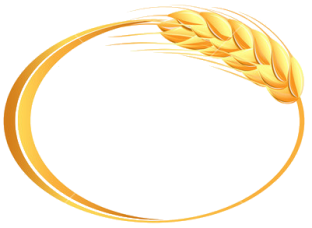 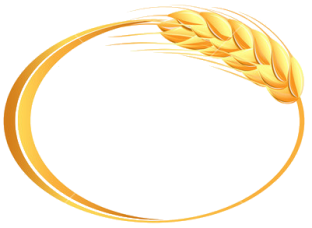 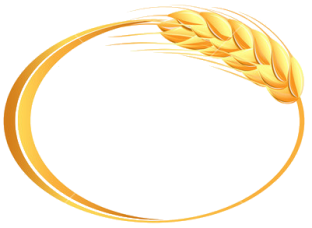 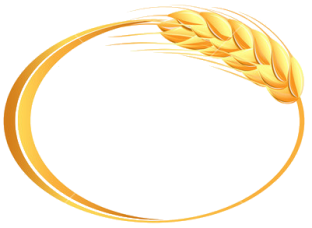 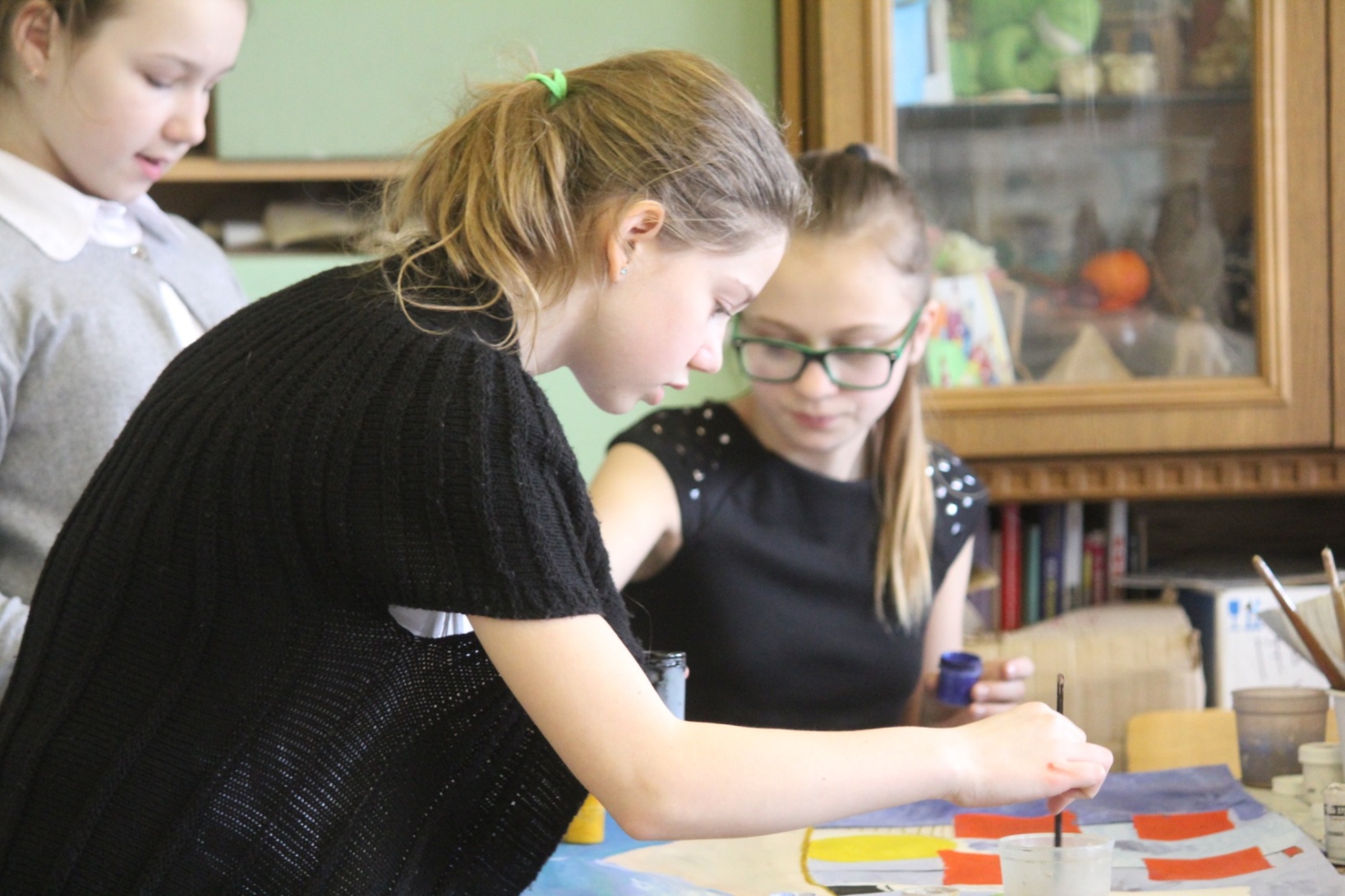 Работа 
в группах
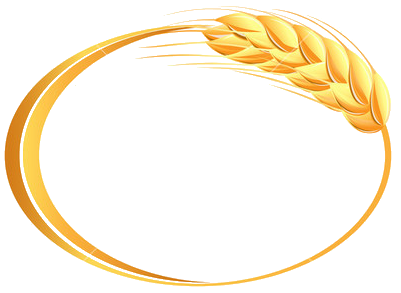 Подготовкак спектаклю
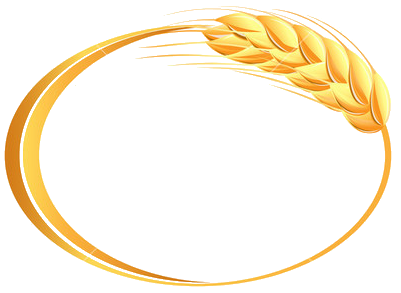 Изготовлениекостюмовиз бумаги
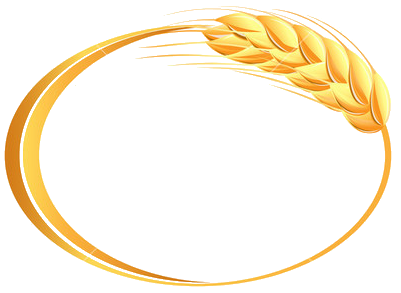 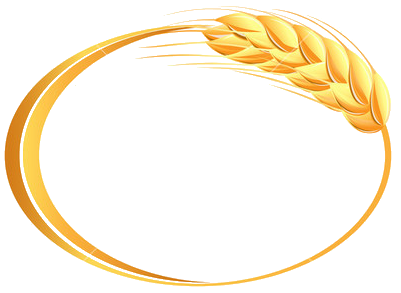 Изготовлениекерамической игрушки
Создание  
древнего города-крепости
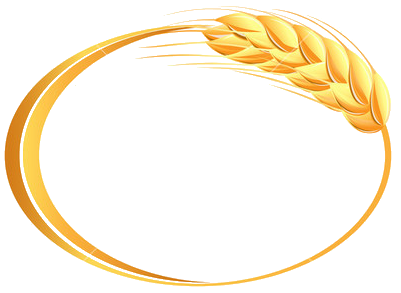 Образ русскогобогатыря
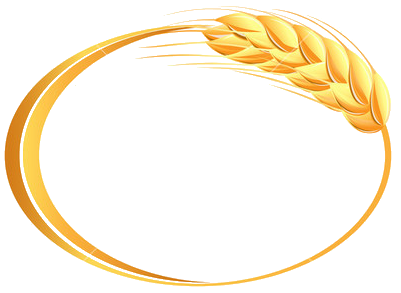 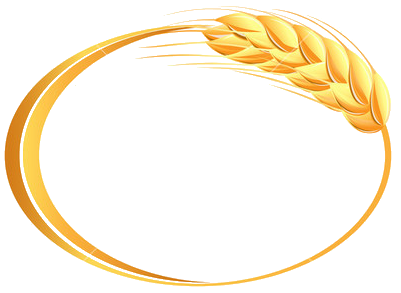 Выставка работ по декоративно-
прикладному 
искусству
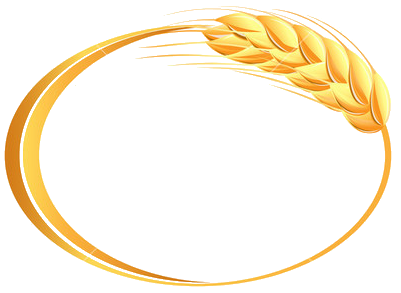 Изготовлениереквизитак спектаклю
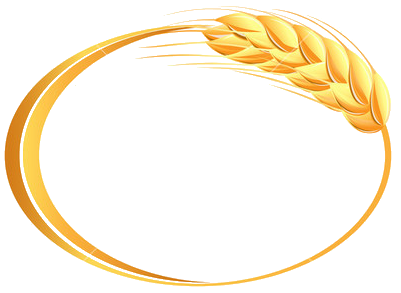 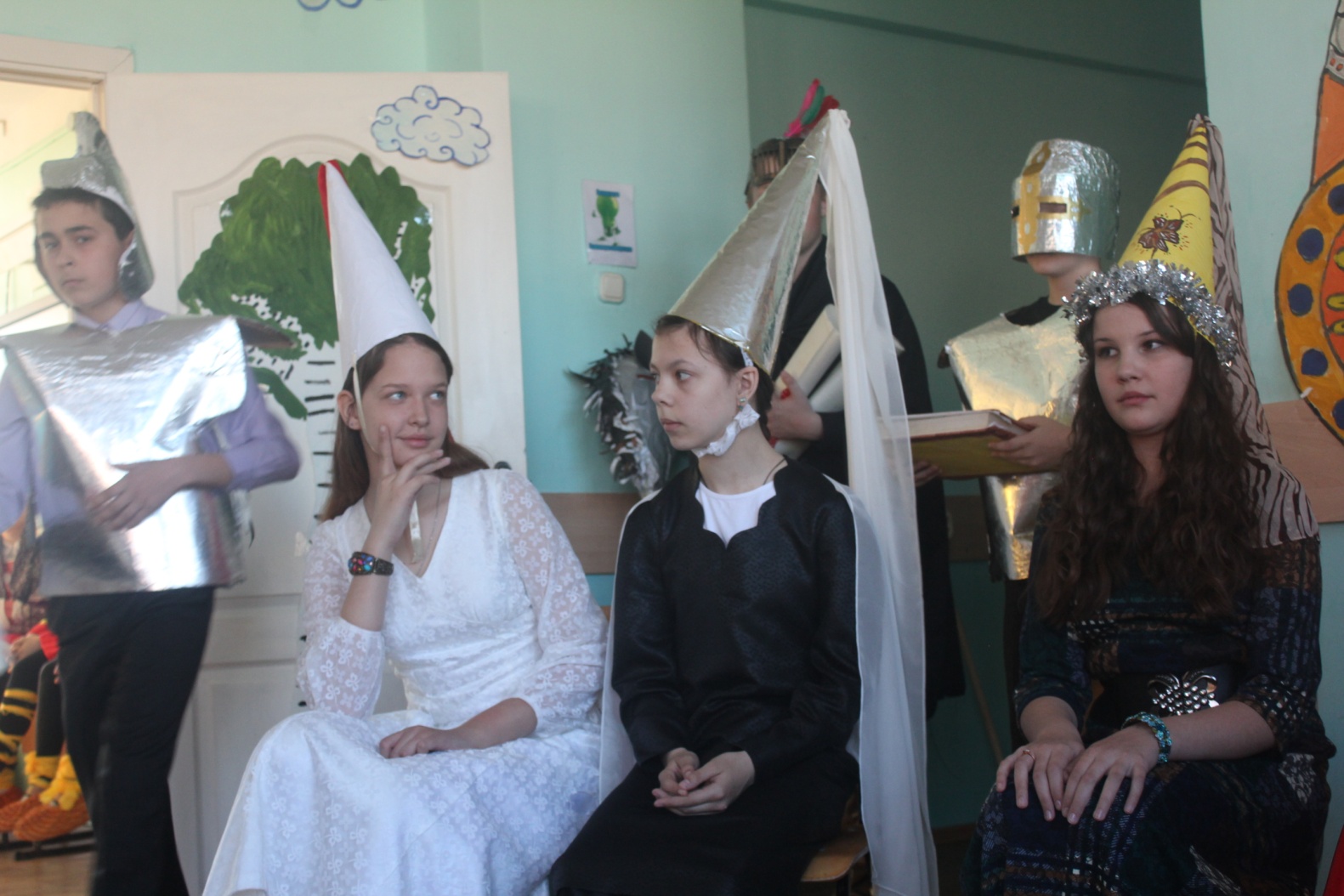 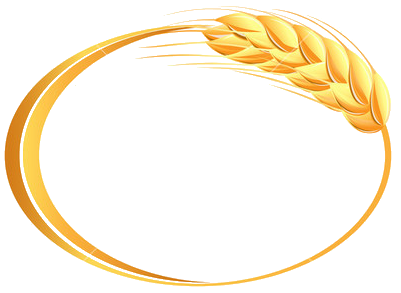 Спектакль «Как во стольном Киев-граде»
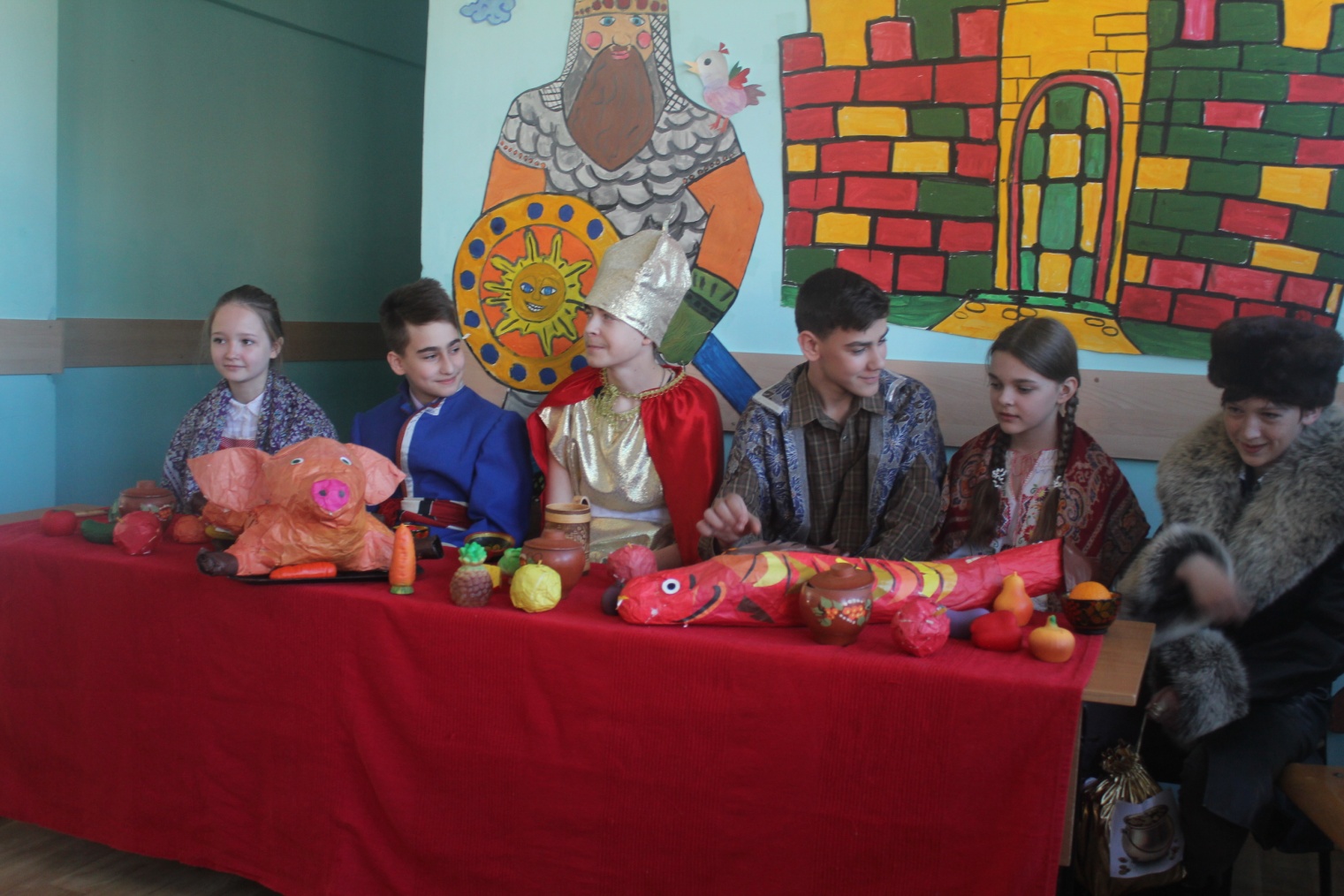 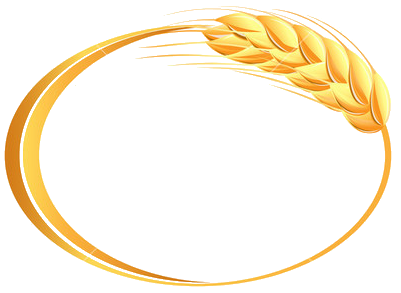 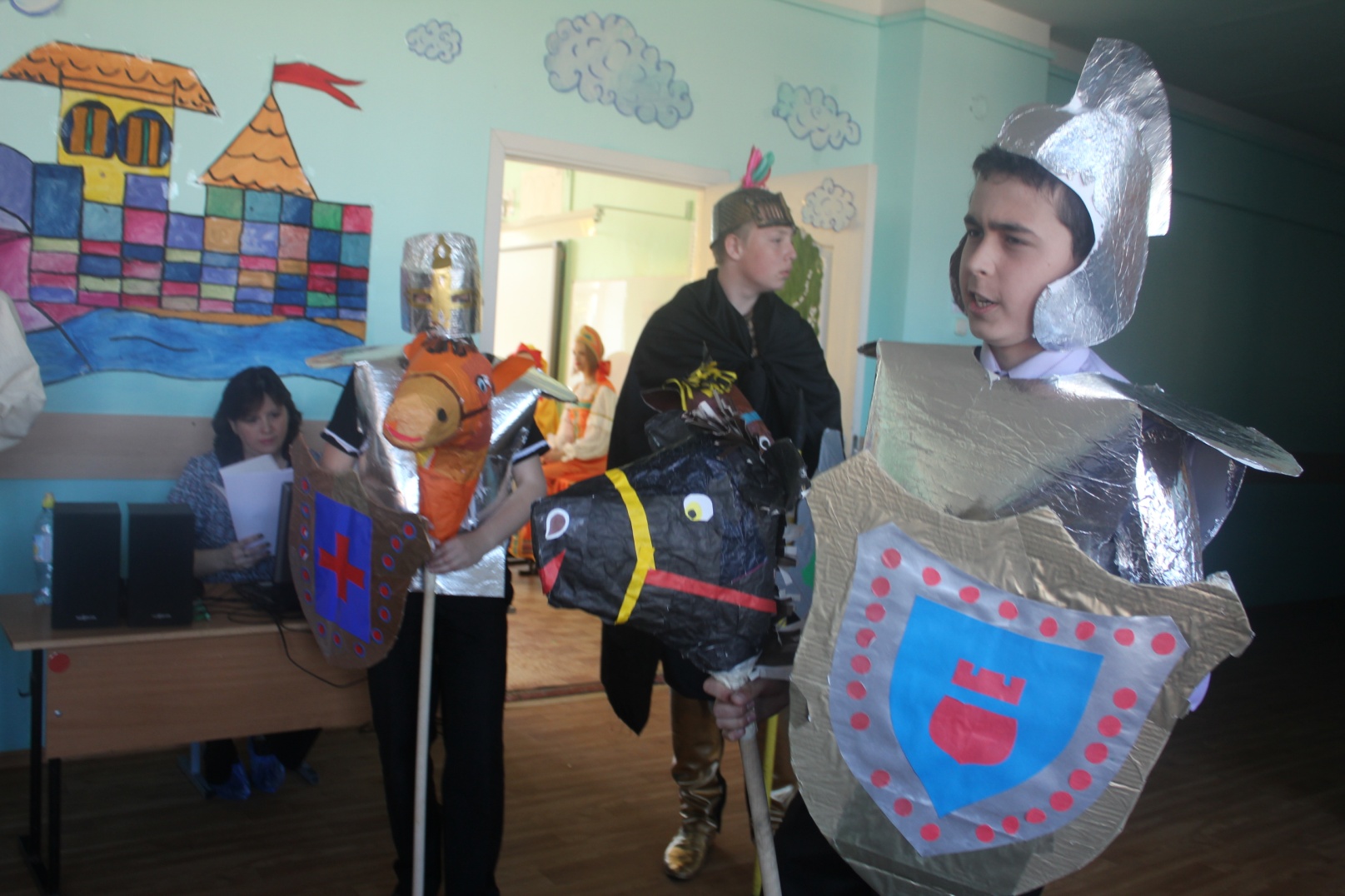 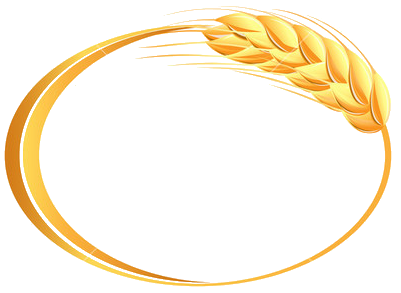 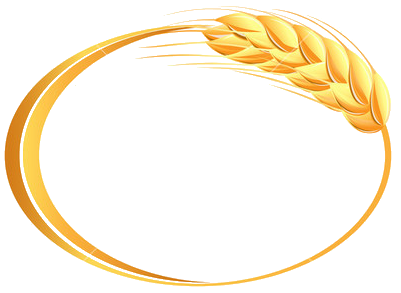 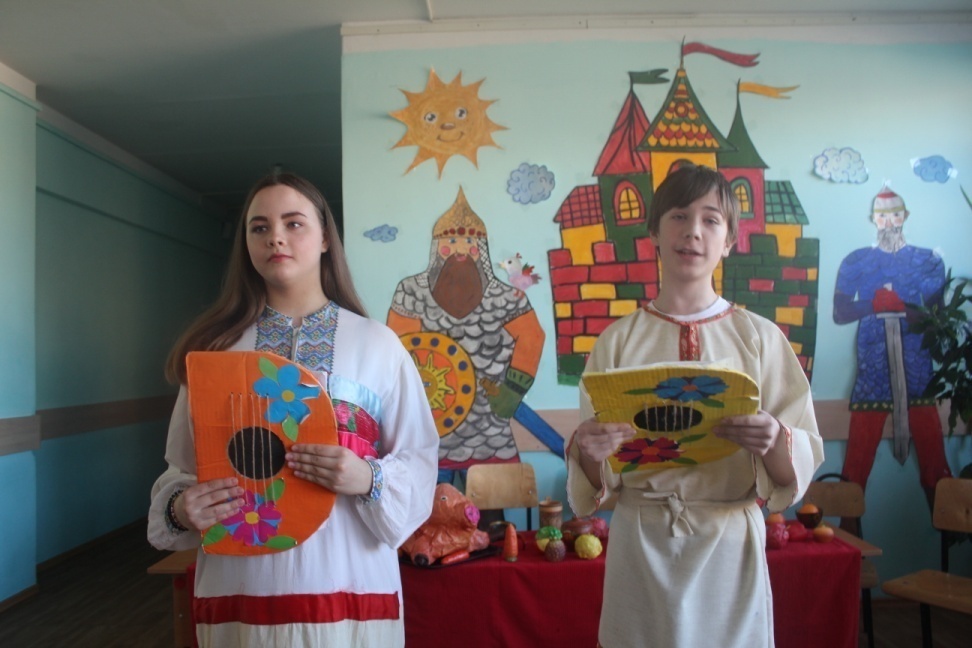 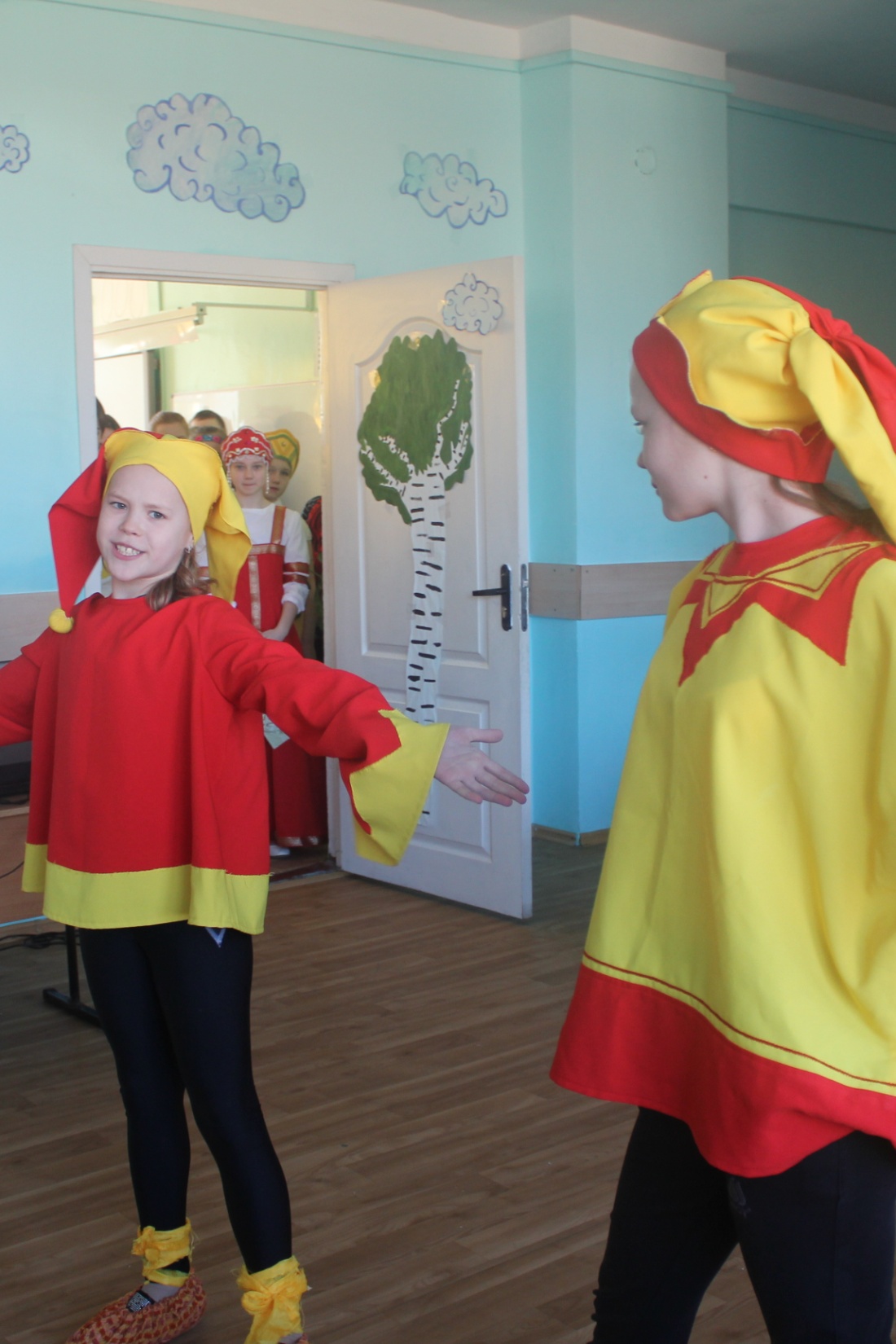 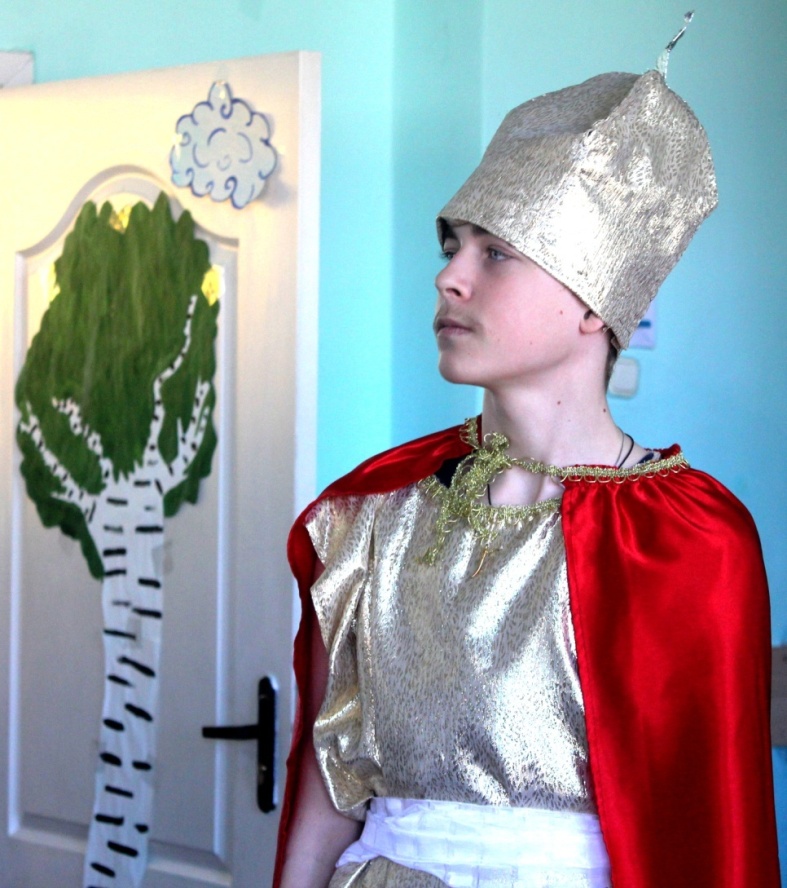 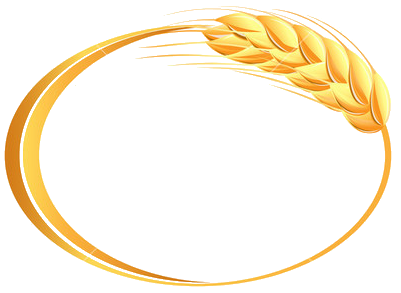 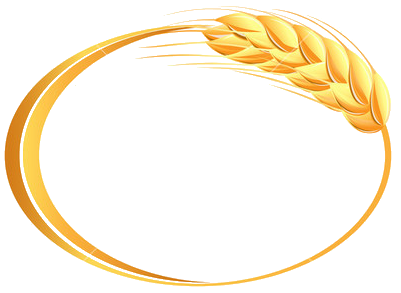 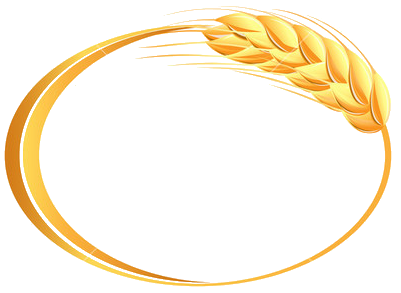 Актеры спектакля
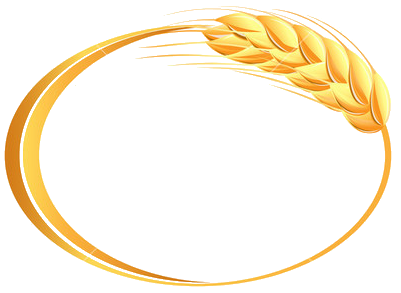 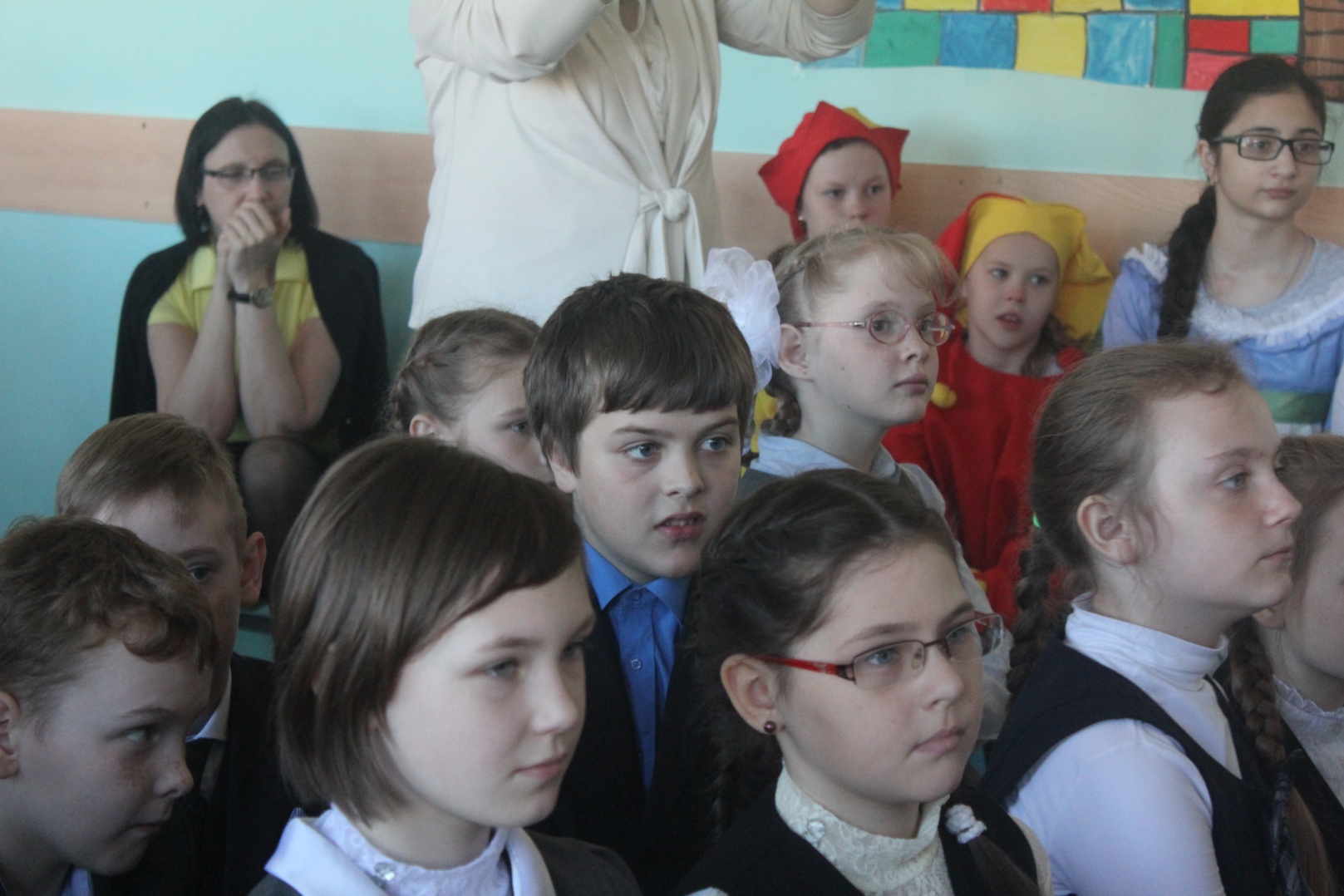 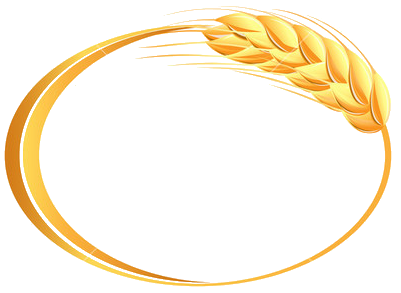 Зрители – учащиеся начальной школы
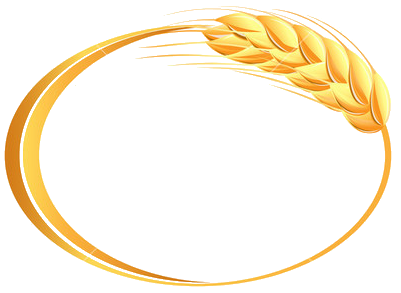 Интерес к мероприятию был неподдельный
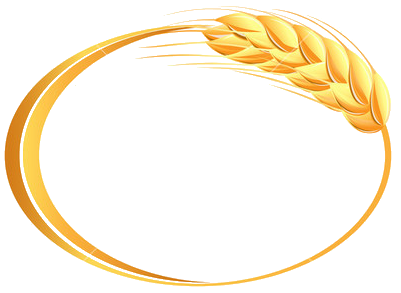 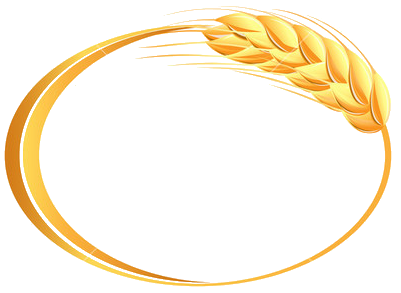 Темы исследовательских работ
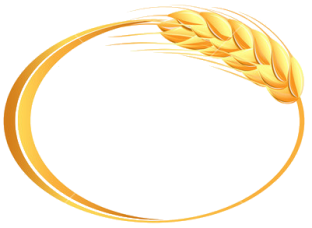 Укрепления. Сравнение средневекового европейского замка и древнерусской крепости;
Европейский рыцарь и русский богатырь;
Особенности русской иконописи. Символика икон;
Средневековый героический эпос;
Театр Петрушки – родоначальник кукольного театра.
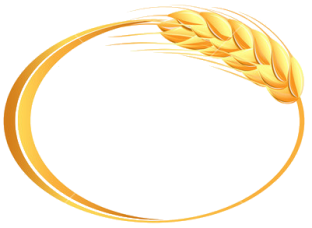 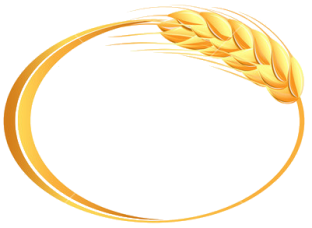 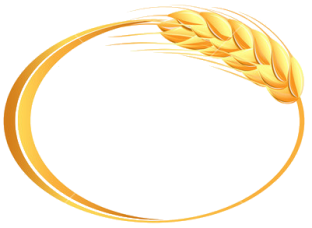 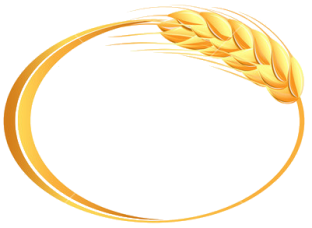 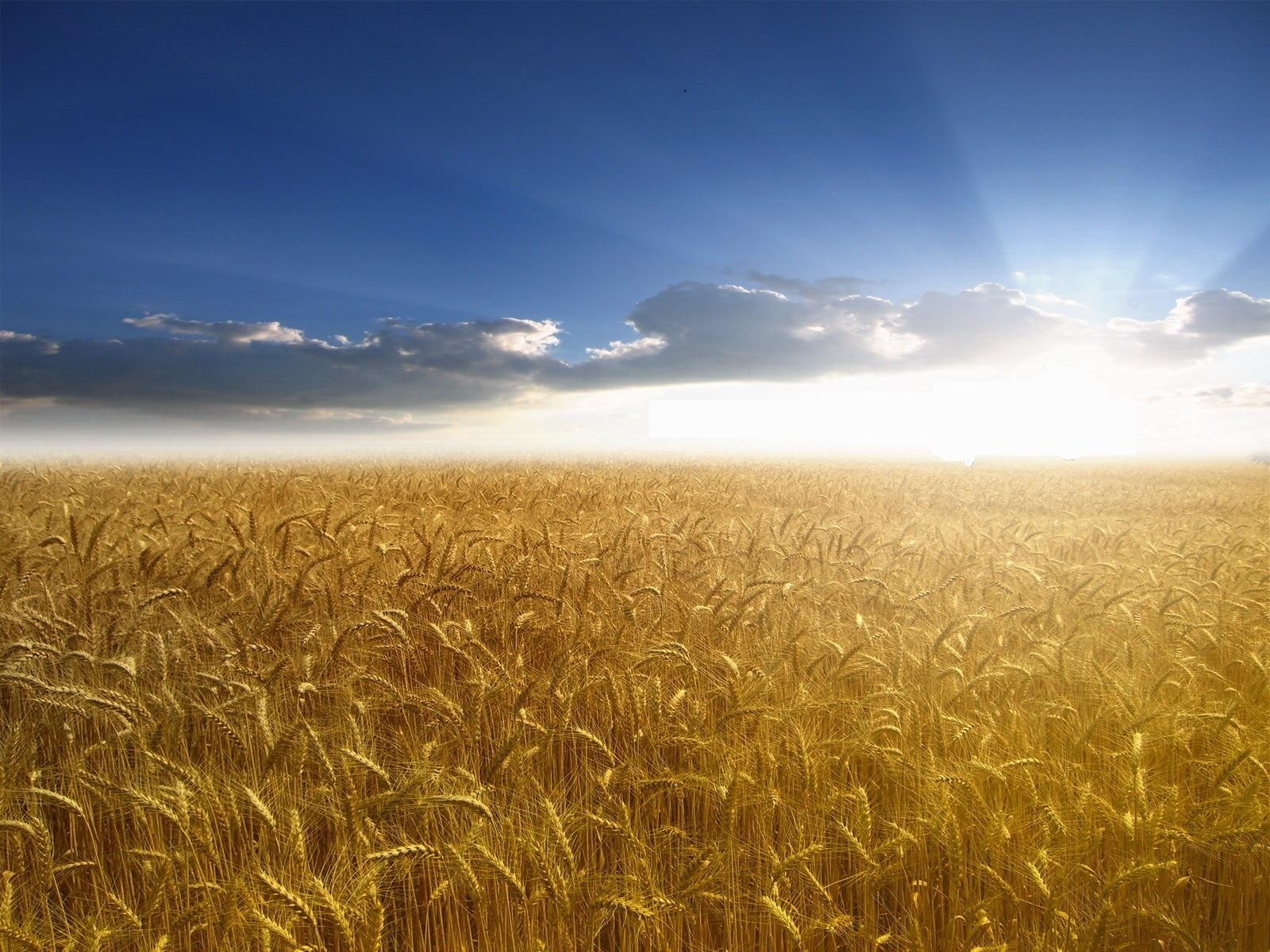 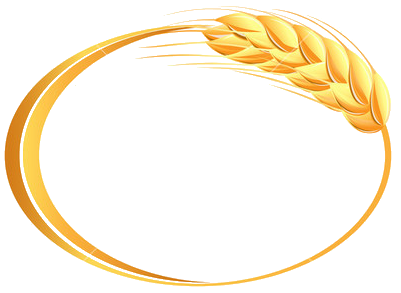 ТЕМА
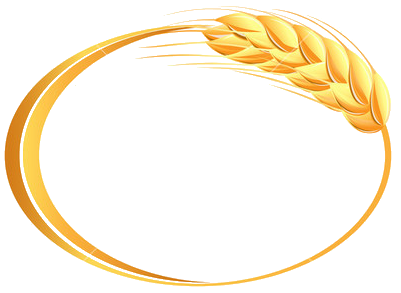 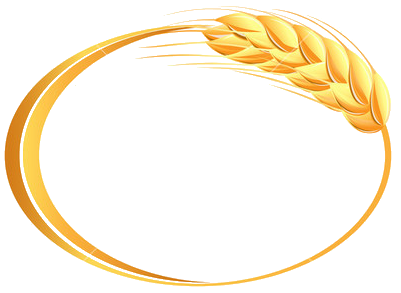 ВНЕУРОЧНАЯДЕЯТЕЛЬНОСТЬ
УРОЧНАЯДЕЯТЕЛЬНОСТЬ
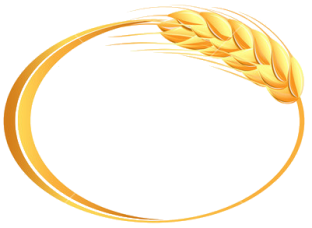 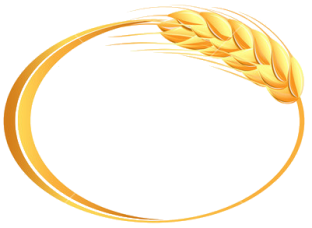 ОБРАЗОВАТЕЛЬНЫЕ
          ПУТЕШЕСТВИЯ
ИСТОРИЯ
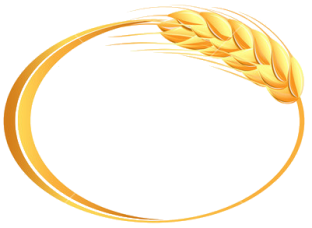 ЛИТЕРАТУРА
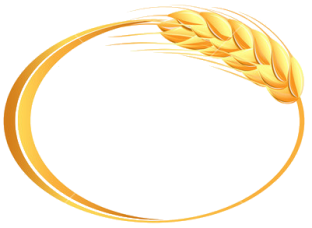 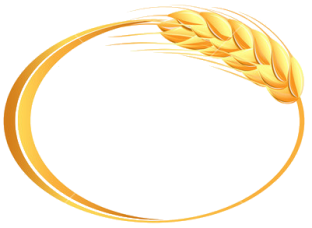 КРУЖКИ
ТЕХНОЛОГИЯ
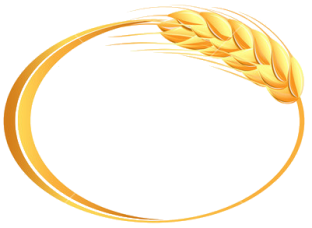 ИССЛЕДОВАТЕЛЬСКАЯ
ДЕЯТЕЛЬНОСТЬ
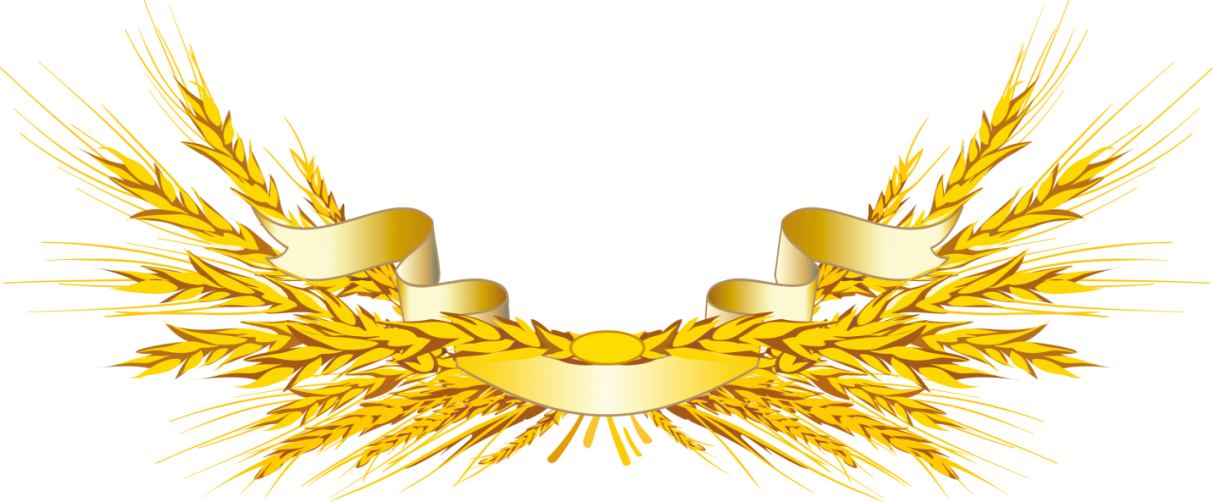 ИТОГОВЫЙ ПРАЗДНИК
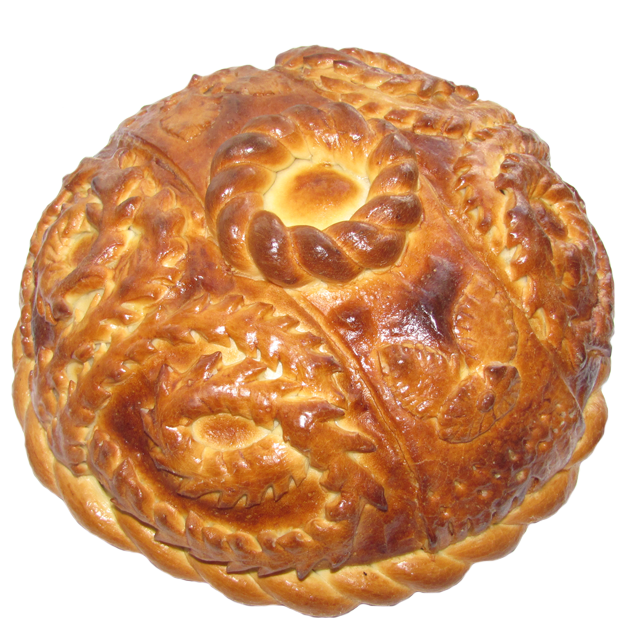 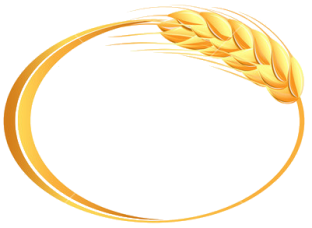 ВЗАИМОДЕЙСТВИЕ С РОДИТЕЛЯМИ
Интегрированный культурологический проект
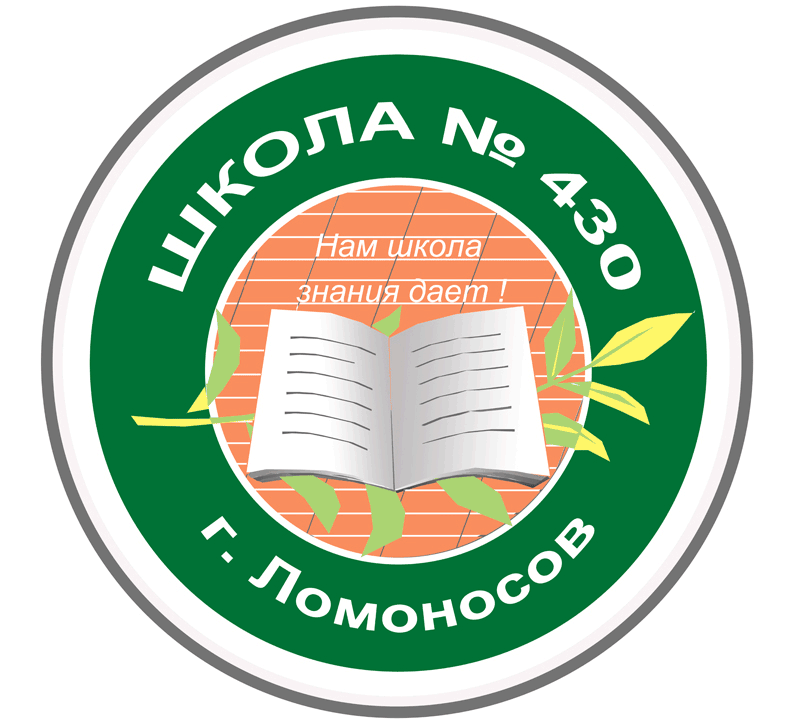 «Там русский дух…»
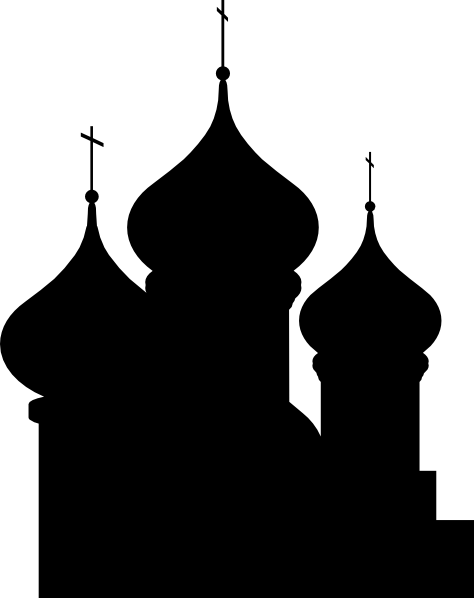 Спасибо
за внимание